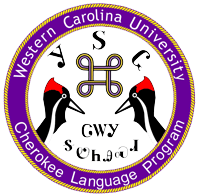 ᏣᎳᎩ ᎦᏬᏂᎯᏍᏗ 132
ᎤᎾᏙᏓᏉᏅᎢ, ᎧᏬᏂ 14, 2014
Course Overview
4/14  Review of Verb Stems – Closer look at the verbs of the assessment tool
4/16  Tom/Hartwell meet UNCCH 
(WCU Easter Break)
4/21  Assessment Tool and integration of Future
4/23  UNCCH last day in class – Final Review
4/28  WCU Final Review
4/30  Final Exam Due
Adjectives in Context
A:  Tsalvgwditsu agwatseli dagwalela?
B:  Do ulsuhwida tsatseli dagwalela?
A:  Dalonige agwatseli dagwalela.

-tsalvgwdi ‘like Present’ Agi-Verb, agi~u Pattern
-atseli ‘possess Adjective’ Agw-Adjective, agw~u Pattern
Adjectives - Receptive
Proctor provides color, Learner indicates understanding.
Do [iy]usdi gigage? (usdi ‘which’ Eastern)
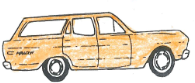 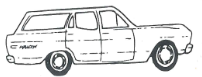 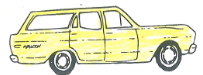 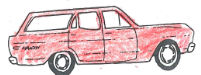 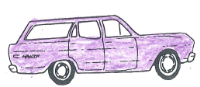 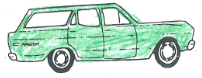 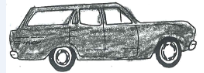 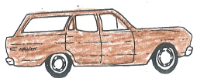 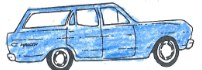 Adjectives - Productive
Do ulsuhwida hia dagwalela?
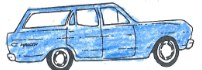 Adjectives – Receptive/Productive
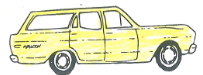 Do usdi utana dagwalela?
Do usdi usdi dagwalela?
Do usdi uwoduhi dagwalela?
Do usdi dagwalela tsaduliha?
Do usdi dagwalela tsalvgwdi?
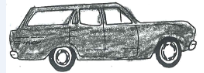 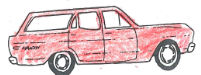 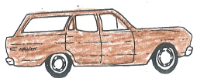 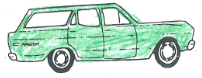 Nihi nigada nogwu!
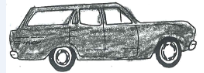 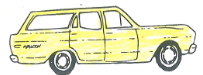 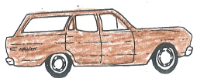 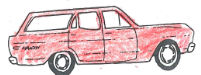 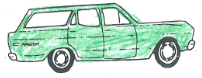 Cars/Shirts on Overhead Projector
Dagwalela – Simple Noun does not change

Ahnawo – Possessed Clothing has independent and possessed forms and takes di ~ ts  Noun Plural
Ahnawo		Dihnawo
Agwahnawo	Digwahnawo
Tsahnawo		Ditsahnawo
Uhnawo		Tsuhnawo
Noun Vocabulary - Receptive
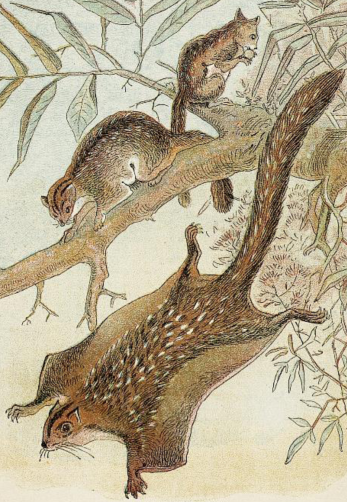 nvhgi dininvsgeni ‘four leggeds’
Do usdi tsameha?
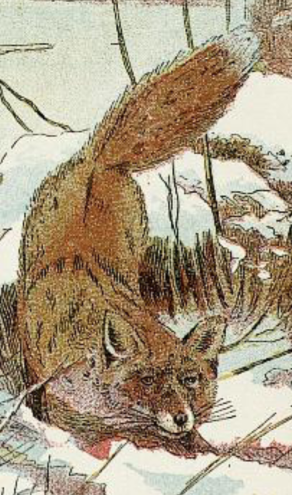 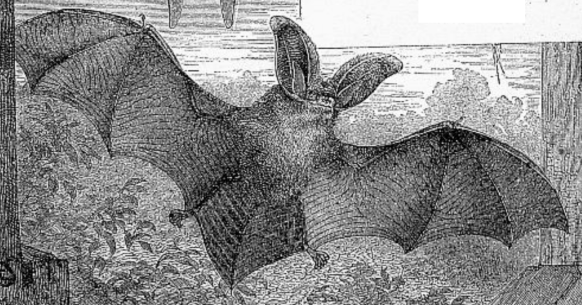 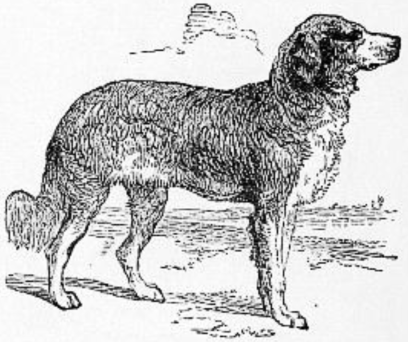 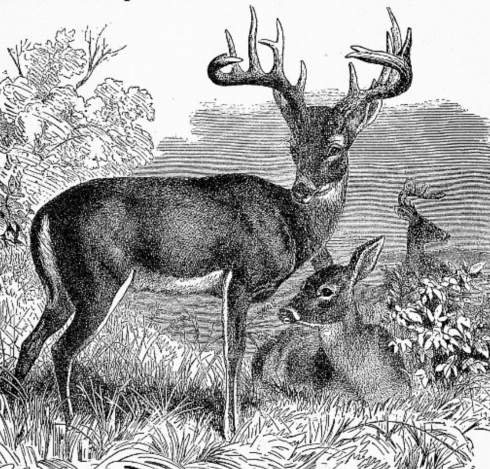 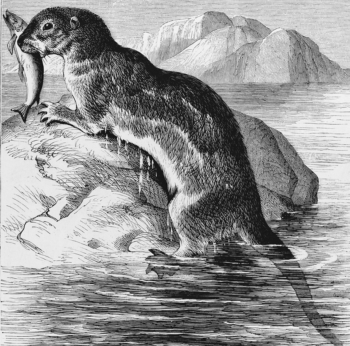 Noun Vocabulary - Productive
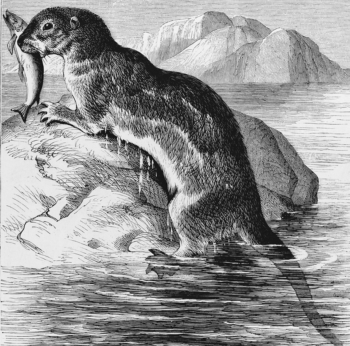 Do iyusdi hia?


Do iyusdi hia tsidatsilosdi?
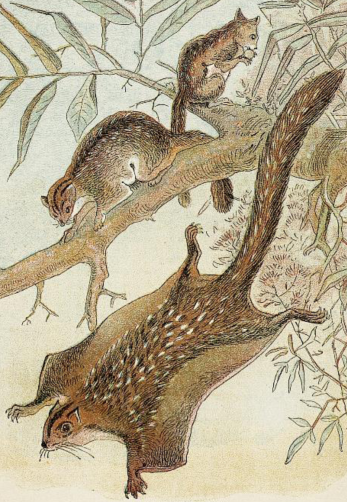 Extending with verbs
Command this bear to act!
Halsgi, yona!
Tihnogi, yona!
Halsdayvhvga, yona!

Other commands –
Immediate Command for common activities
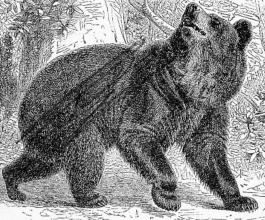 Acts Review
Present
Immediate Command
Imperfective Habitual
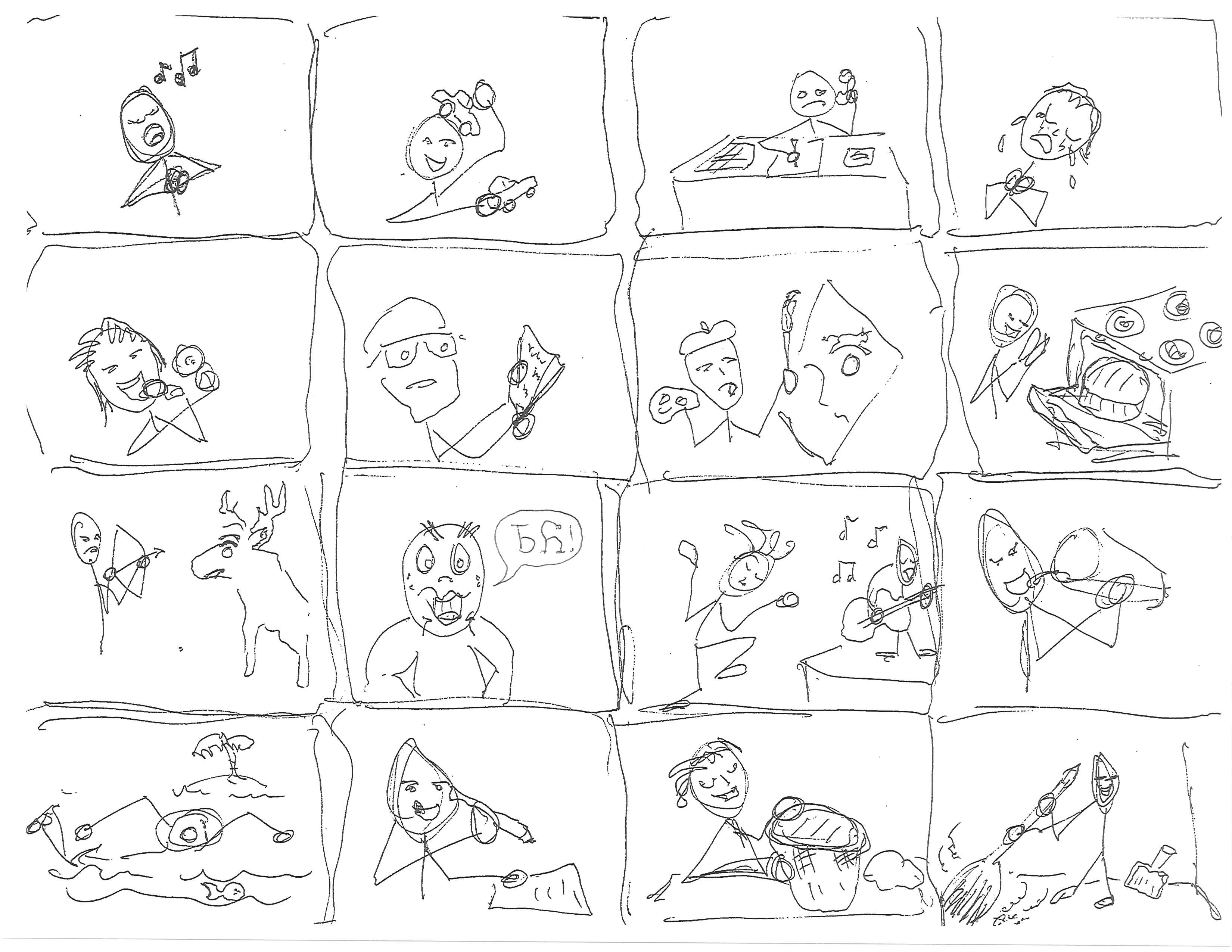 Command Plural
Command these deer to act.
Itsowelvga, ahwi!
Itsadawotsa, ahwi!

Other 2nd Person Plural
Immediate Commands -
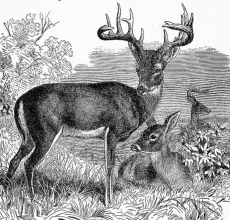 Present Activities
Describe what this squirrel is doing.
Saloli alsdayvhvsga.
Saloli gule agia.
Saloli uwohla.
Saloli daltadega.

Other activities -
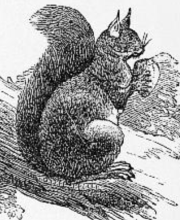 Present Activities
Describe what these beavers are doing.
Doya danihnogia.
Doya gansda danisdigia.
Doya anadawoa.

Other 3rd Plural Present
Activites-
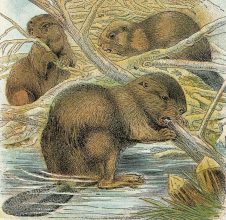 Expanding to Other Persons
He/She and I – 1st Person Dual Exclusive
Do iyusdi tsuhla sdadvneha?
What are you and the fox doing?
Tsuhla dosdihnogia!
The fox and I are singing!

Stonehenge dosdedoha.
We are walking around Stonehenge.
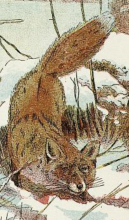 Expanding to Other Persons
They and I – 1st Person Plural Exclusive
(Excludes ‘you’ the 2nd Person to whom I am speaking.)
Do iyusdi tsisdetsi itsadvneha?
What are you and the mice doing?

Otsatsohyiha.  We are crying.
[because - Dogiyosiha.  We are hungry.]
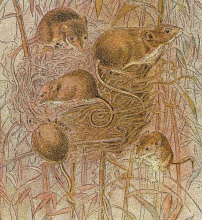 Nihi nigada nogwu!
Command to your classmates and this turtle.
You all … 2nd Person Plural
Its-	one activity for all
Dits-	multiple activity 
	events



Then describe Habitual Activity of turtle based on the command.
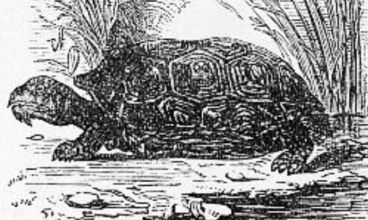 Nihi Nigada Nogwu!
Command one classmate and this rabbit.
You two … 2nd Person Dual 
Sd-	one event
Disd-	multiple events


What do you and this rabbit always do?  Habitual based on commands.
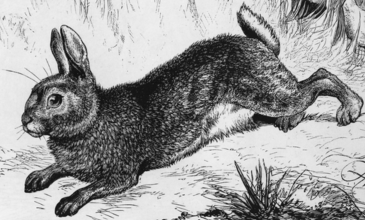